Методична рада
ПСИХОЛОГО-ПЕДАГОГІЧНИЙ СУПРОВІД РОЗВИТКУ КРЕАТИВНОСТІ УЧНІВ
Якщо бути абсолютно логічним,                                              то зробити відкриття  неможливо.
	                          А. Ейнштейн
Черга денна:
1. Доповідь «Психолого-педагогічний супровід розвитку  креативності учнів»
                                                           Галіцька С.П.
2. Діагностика вивчення креативного мислення учнів 8-В, 8-А, 5-В класів
Івасенко Т.О.
3. Шляхи розвитку креативності учнів в початковій школі
Власова Т.Ю.
4. Розвиток креативного мислення на уроках математики в початковій школі
С.М. Алєксєєва
5. Психолого-педагогічний супровід розвитку креативного мислення під час пізнавальної діяльності на уроках фізики
Тереб Л.В.
креативність
веде до створення 
творчого продукту
створення
творчість
не завжди дає 
творчий результат
«креативність – це процес 
дивергентного мислення»
Дж. Гілфорд
Параметри креативності
здатність до знаходження і постановки проблеми; 
здатність до генерування великої кількості ідей;
гнучкість – здатність до продукування різноманітних ідей; 
оригінальність – здатність відповідати на стимули нестандартно;
здатність удосконалювати об’єкт, додаючи деталі; здатність розв’язувати проблеми, тобто здатність до аналізу та синтезу
вміння займатися
 кількома справами відразу
легко справляються 
з пізнавальною невизначеністю
рання класифікація
 й категоризація інформації
здатність
 робити
 правильні
 висновки
задатки
 креативності
допитливість
працюють
 над вирішенням
 поставлених завдань
розвинуте 
почуття
 справедливості
великий словниковий запас
чудова
 пам’ять
Загальнодидактичні принципи
врахування вікових та індивідуальних особливостей учнів
самодіяльності
самоорганізації
Показники творчої активності
	наявність у творчій діяльності ціннісних життєвих орієнтирів, соціальної спрямованості особистості на засвоєння знань, умінь, навичок; 
	потреба в знаннях; 
	інтерес до самого процесу освіти, самостійність, відпові-дальність, творчий підхід до розв’язання завдань, володіння засобами творчої діяльності, уміння самостійно мислити, виділяти головне, аналізувати, повідомляти, складати план; 
	прагнення знайти "свій" підхід до нового завдання, проявляти ініціативу в процесі навчання; 
	прагнення до поглиблення і розширення знань і способів їх засвоєння, використання додаткових джерел інформації, самоосвіта; 
	уміння застосовувати на практиці засвоєні знання для рішення поставленого завдання й одержання нових знань; бажання ділитися своїми знаннями і досвідом з іншими учнями, допомагати їм в організації власної творчої діяльності; активна участь у позаурочній творчій діяльності.
Рівні креативності учнів
відтворююча активність
раціоналізаторська                                               активність 
конструктивна активність
новаторська активність
Складові креативності учнів
 	допитливість, творча зацікавленість 
	почуття захопленості, емоційний підйом, радість відкриття, винаходи; 
	прагнення щонайкраще виконати творче завдання у кожній новій ситуації; 
	прагнення до лідерства; 
	прагнення до одержання високої оцінки своєї роботи; 
	почуття обов'язку; 
	спрямованість учня, місце творчої діяльності в системі ціннісних орієнтацій особистості.
Креативні методи навчання
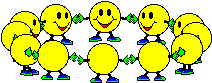 Базується на принципах: 
відповідності зовнішнього освітнього продукту учня його внутрішнім потребам
індивідуальної освітньої траєкторії учня в освітньому просторі
інтерактивності занять, здійснюваний за допомогою телекомунікацій
відкритої комунікації по відношенню до створюваної учням освітньої продукції
Креативне навчання передбачає розвиток творчого мислення, уяви, інтуїції.
Метод «мозкового штурму» 
Педагогічний метод учня, що виконує роль учителя
Метод «морфологічного аналізу»
 Метод «Якби…»
 Метод  придумування
 Метод гіперболізації
 Метод інверсії …
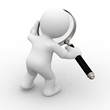 колектив
учень
креативний
організований
дисциплінований
уміє працювати в парах, групах
уміє слухати вчителя та один одного
творчий …
має жваву уяву
мислить образами, картинами
може навчитися вчитися самостійно
має хороший самоконтроль
любить доводити, обґрунтовувати
шукає аналогії, асоціації
гармонійно розвинена особистість 
розуміє, застосовує, синтезує, аналізує …
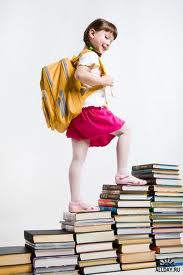 Креатив навчання?..
Батьки + дитина = бажання навчатися
Дитина + бажання = потреба бути успішним
Дитина + вчитель = постійне вдосконалення
Рекомендації
для   вчителів,   працюючих   в   системі               креативної   педагогіки
1. Будьте терплячі, не чекайте від  дітей «швидких» результатів. Вони обов’язково будуть, але не випереджайте події.
2. Не забувайте про доброзичливість, не поспішайте давати оцінку дитячим роботам. Адже негативна оцінка роботи учня стимулює у нього розвиток невпевненості в собі, у своїх можливостях.
3. Не бійтеся шуму на заняттях: творчий, емоційний запал дітей «шукає виходу».     Ви змогли спровокувати цю енергію, так краще підтримати її прояв, ніж суворим голосом закликати заспокоїтися.
4. Спробуйте самі пограти в «креативну педагогіку», переконайтеся що ці двері відкриті для кожного: як немає дітей без уяви, так немає і педагога без творчих поривів.
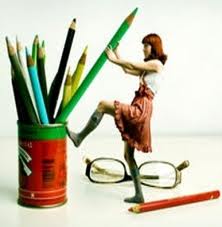 організація процесу навчання із залученням учнів до наукового пошуку і використання отриманих знань на практиці
Розвиток креативності
впровадження відкритих методів навчання, що передбачають дискусії, оригінальні експерименти, учнівські проекти, тощо;
створення творчої атмосфери в процесі навчання, яка благотворно впливає на появу нових, оригінальних ідей, що є однією з головних умов розвитку креативності учнів